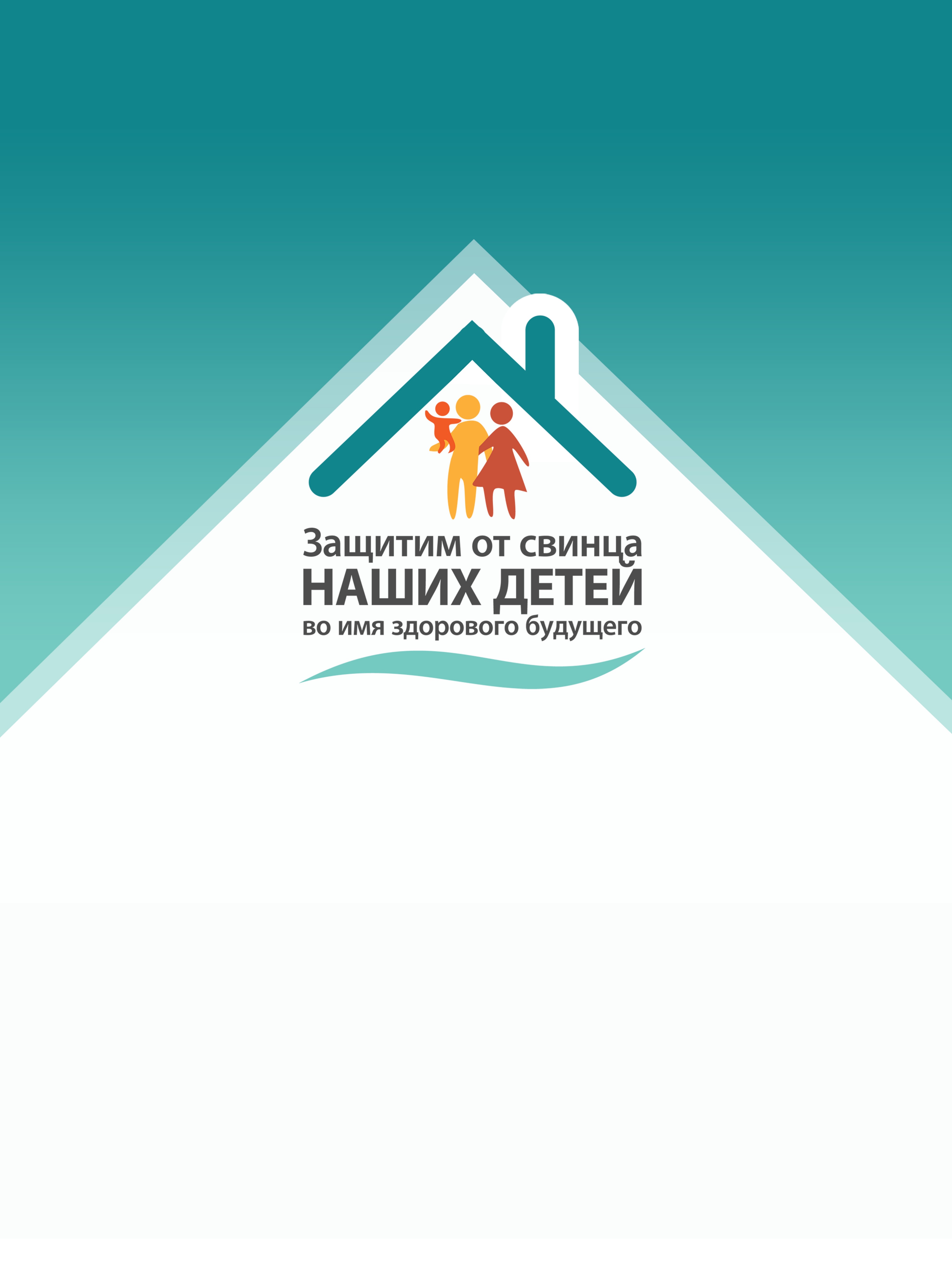 ПРЕДОТВРАЩЕНИЯ ОТРАВЛЕНИЯ СВИНЦОМ
Национальная неделя
title
19–25 Oктября 2014 г.
Протестируйте свой ДОМ на свинец
Протестируйте своего РЕБЕНКА на свинец
Узнайте ФАКТЫ
Дополнительную информацию на английском языке можно получить
по телефону 1-800-424-LEAD (5323)
Информация на английском языке также доступна на leadfreekids.org
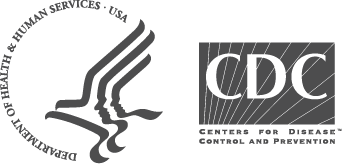 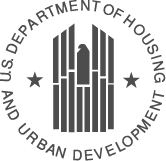 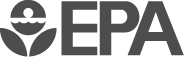 hud.gov/offices/lead
cdc.gov/nceh/lead
epa.gov/lead